Flexo- IoT
Embedded Systems
Imperial College London
Camille Demasson 
Mariam Sarfraz
Michelle Inauen 
Koral Hassan
Embedded Women (and Koral)
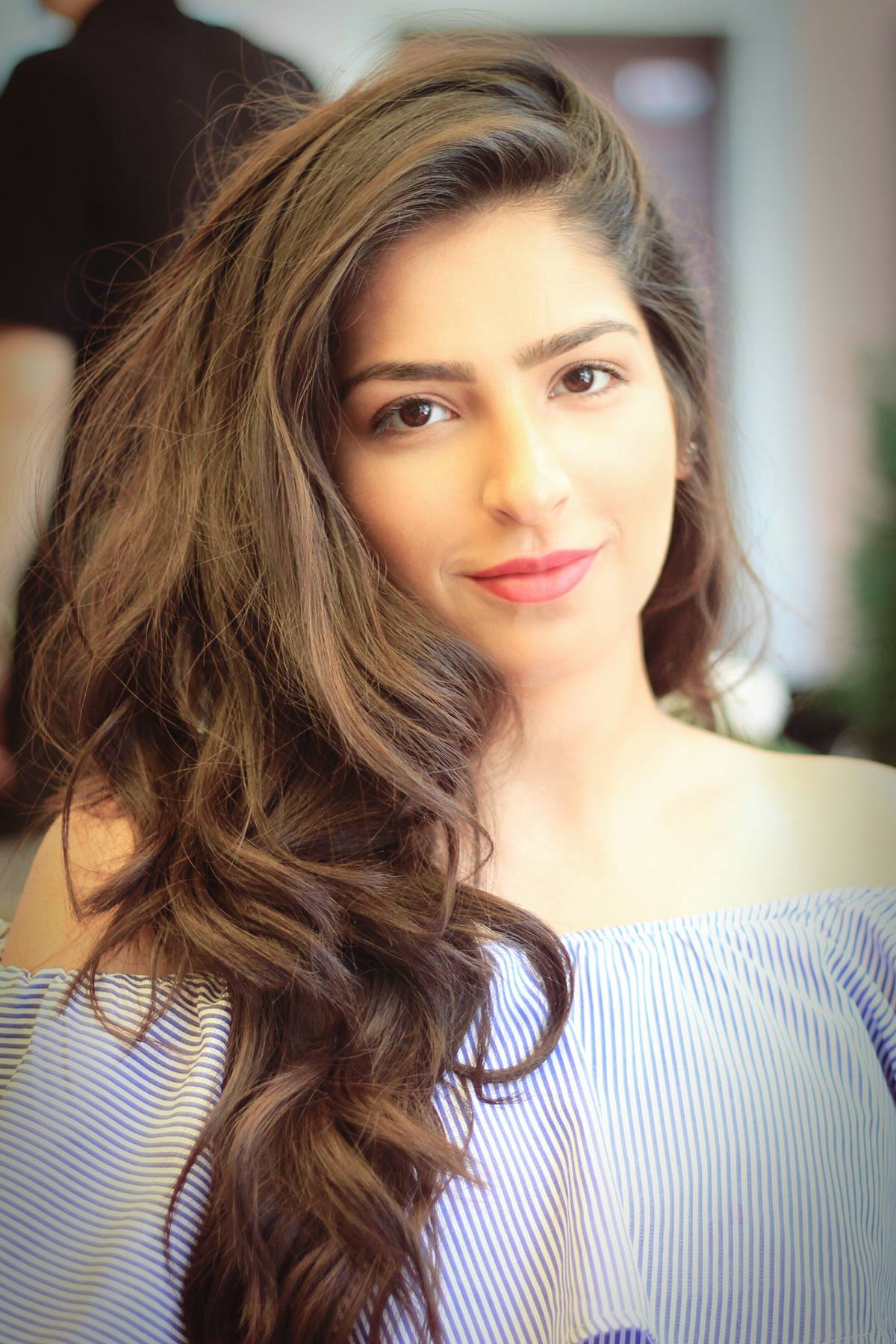 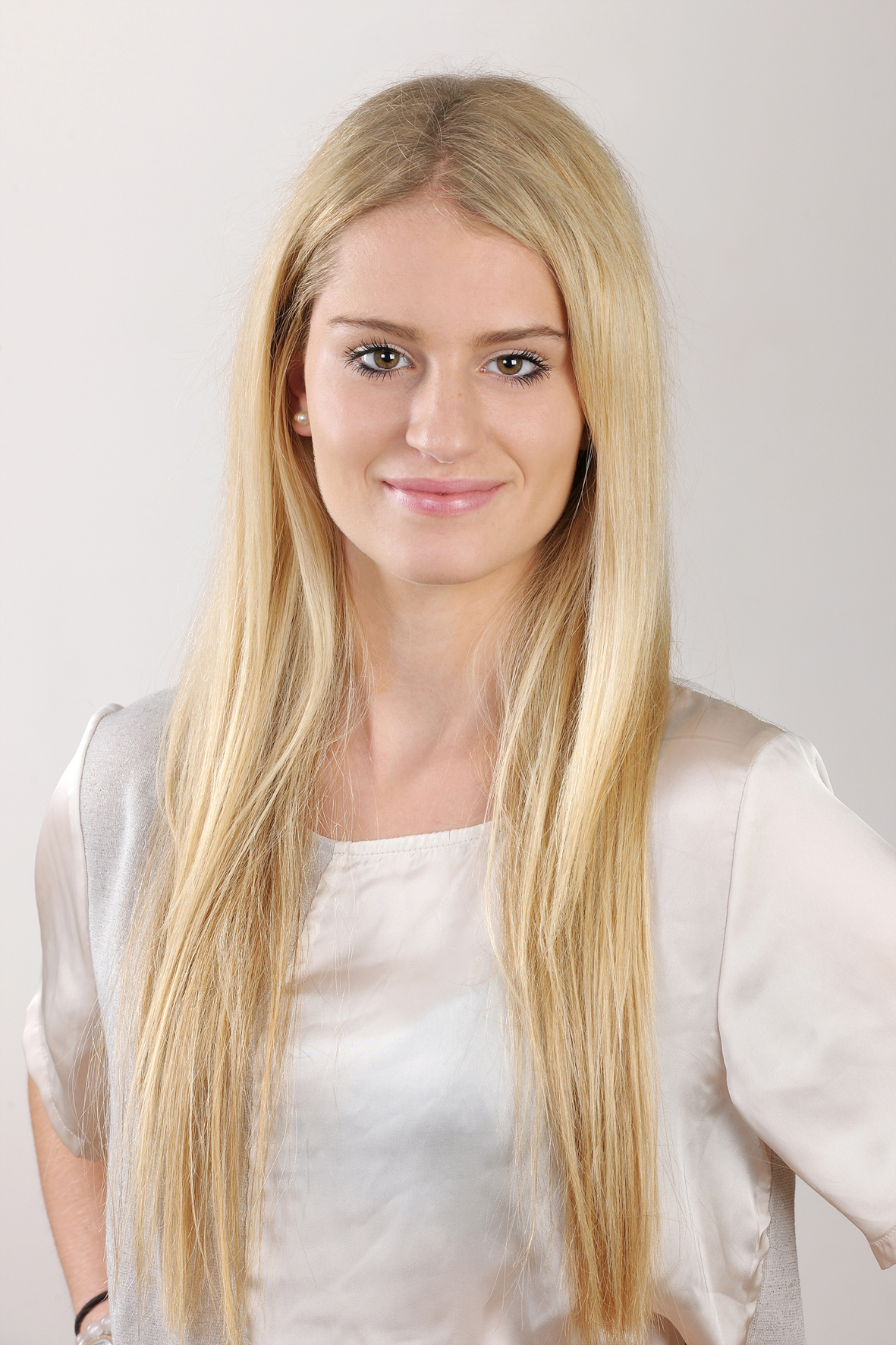 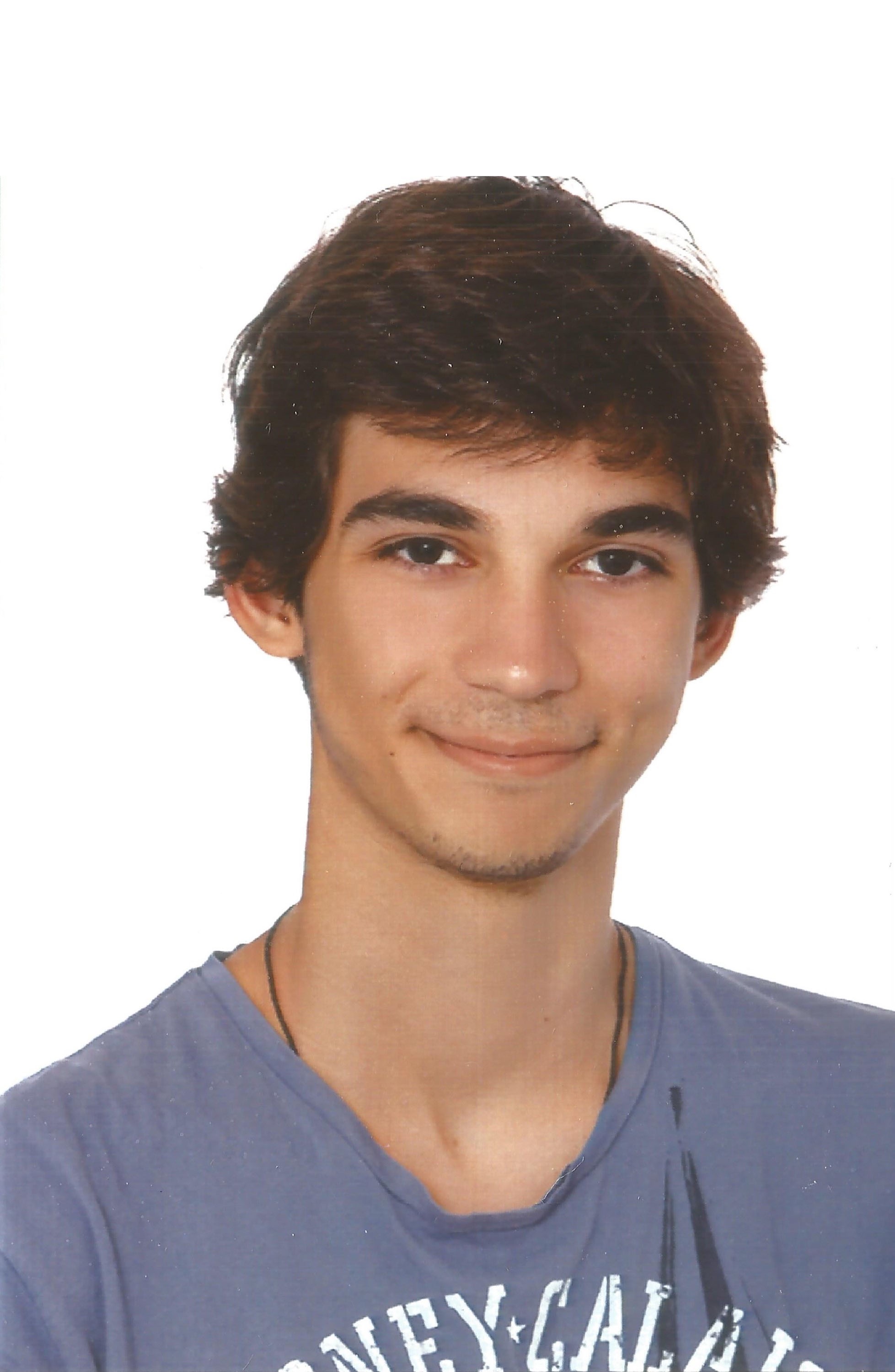 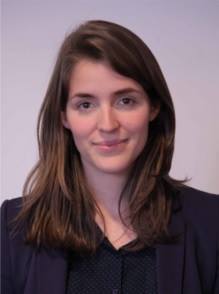 Koral Hassan
Mariam Sarfraz
Camille Demasson
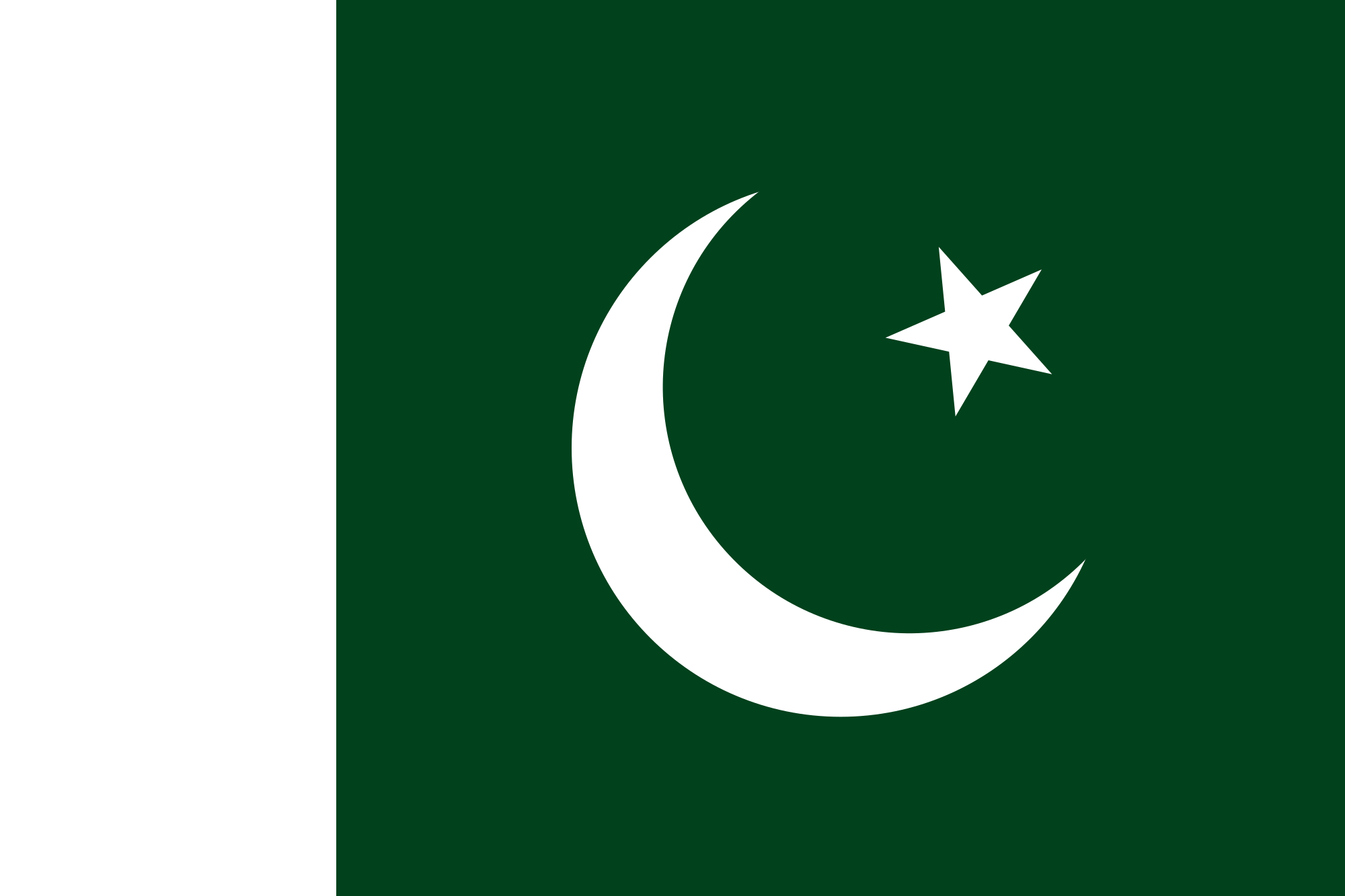 Michelle Inauen
Michelle Inauen
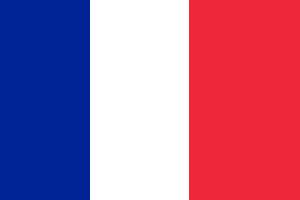 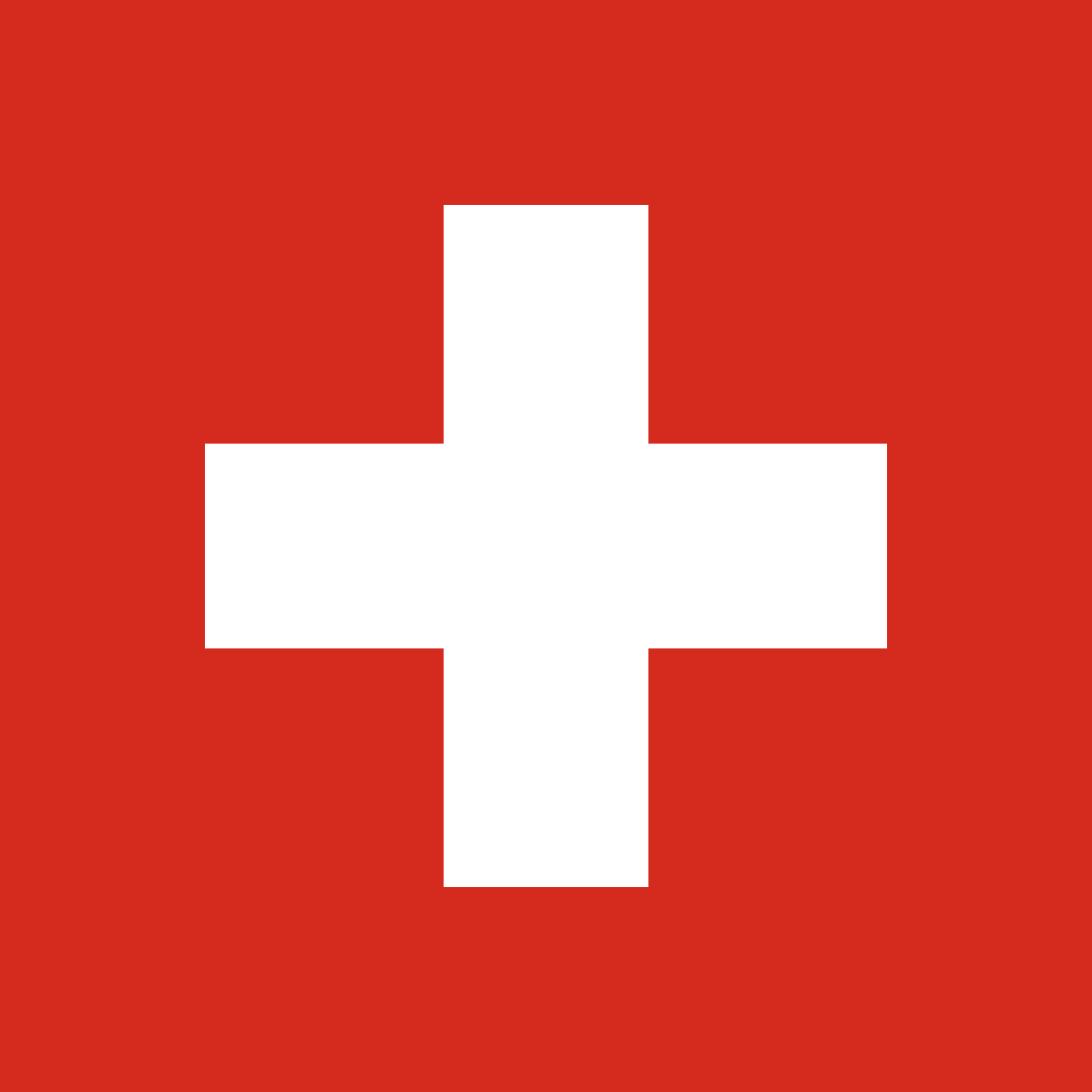 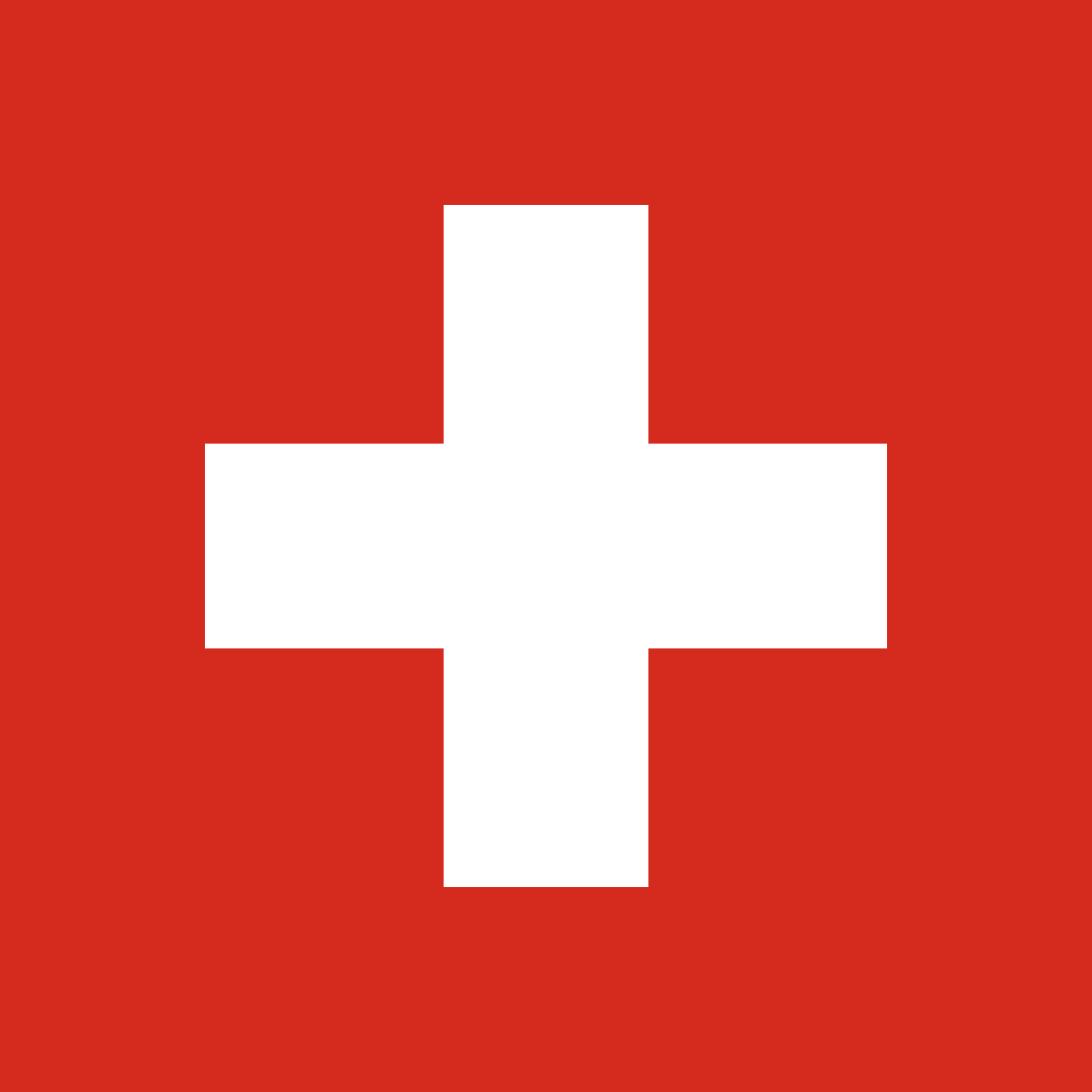 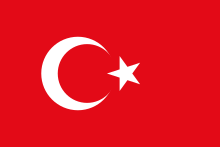 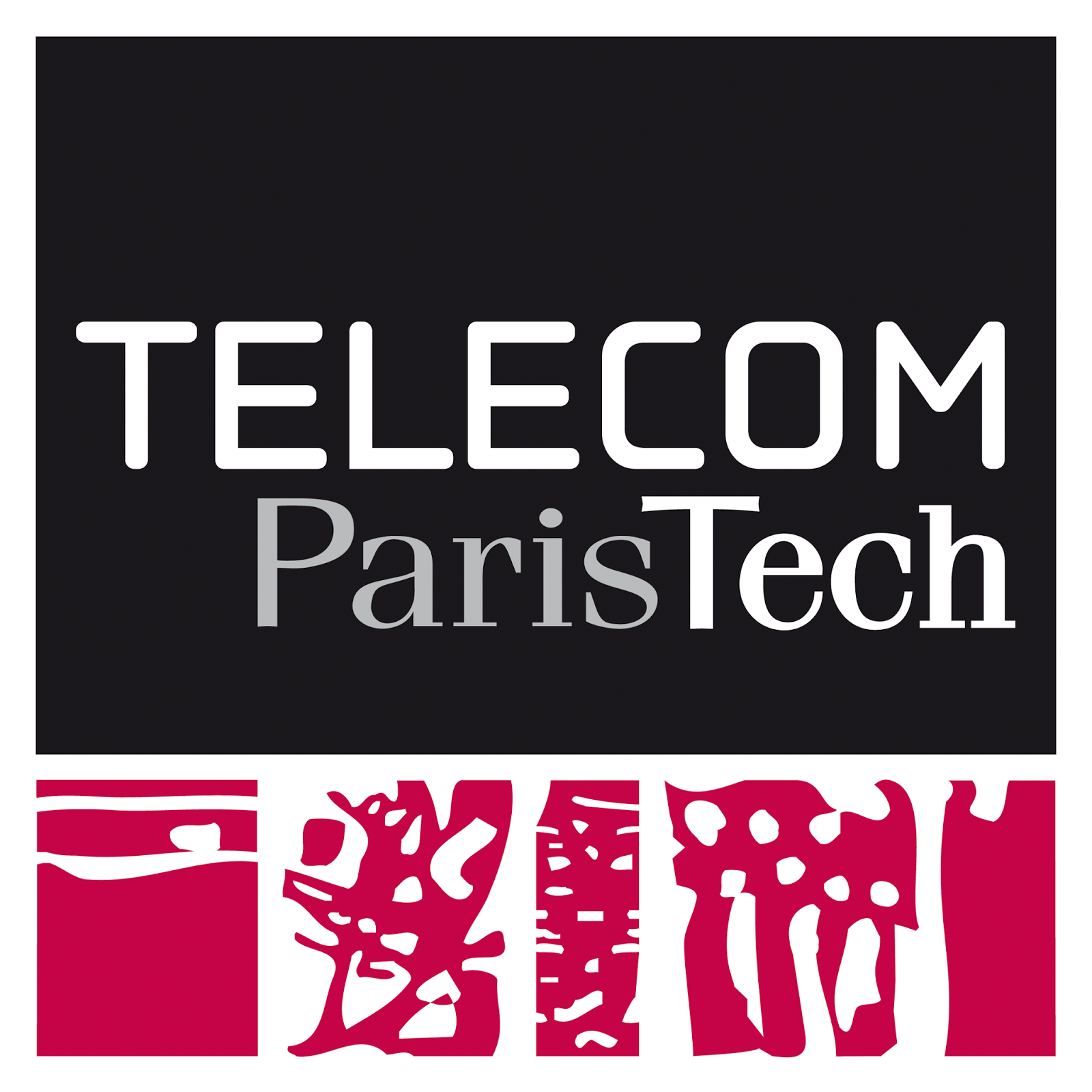 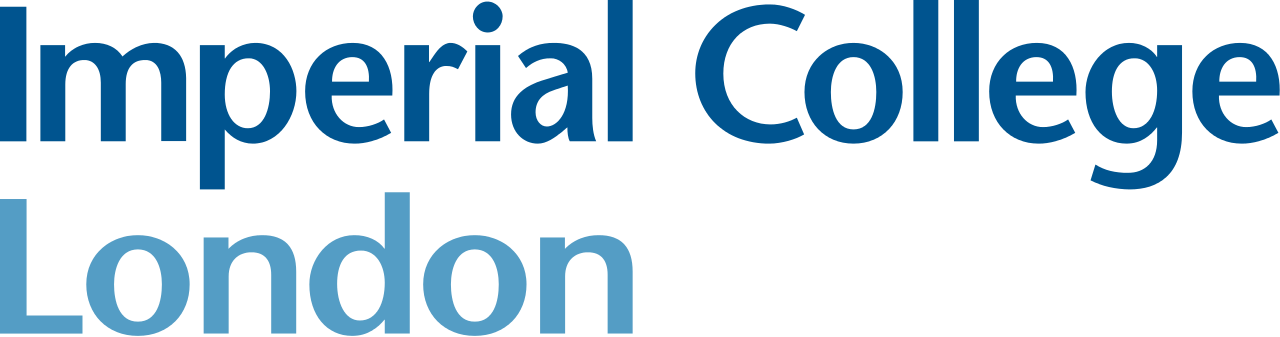 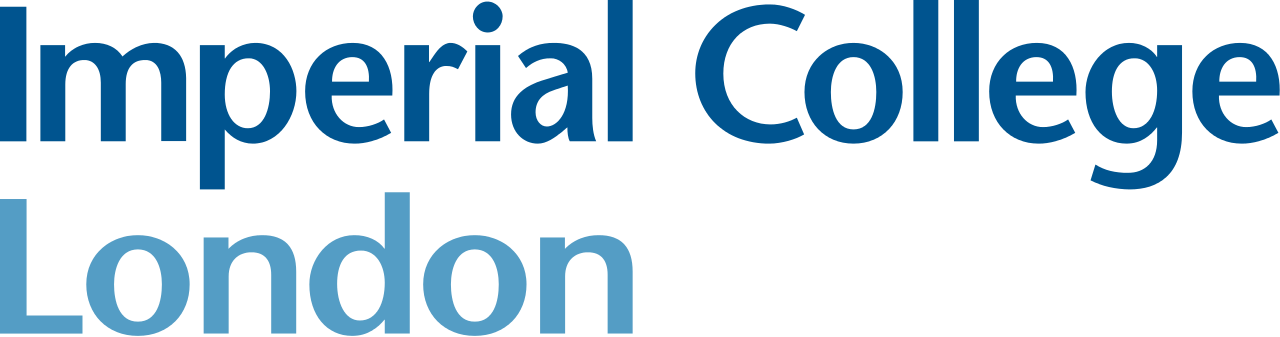 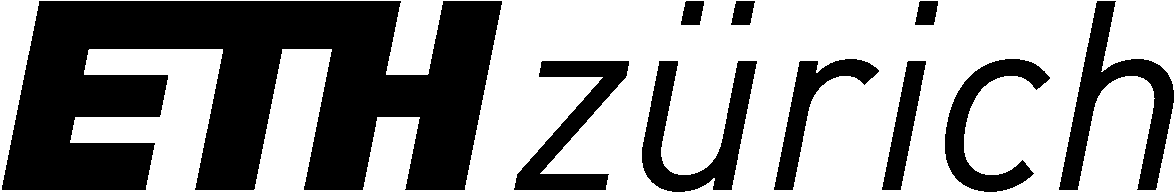 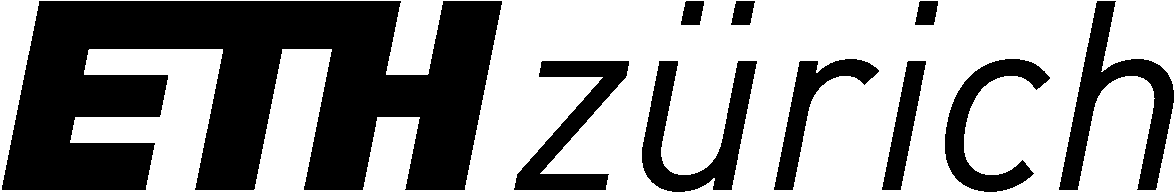 Head of Hardware Design 

cd18@ic.ac.uk
Head of Software Design 

ms5715@ic.ac.uk
Head of Software Design 

kbh15@ic.ac.uk
Head of Marketing 

mi217@ic.ac.uk
Head of Marketing 

mi217@ic.ac.uk
Flexo – About
Three functions in one device!
Flexo measures:
Count: the total number of of squeeze-and-release cycles completed with the training
1
Efficiency: how efficiently are the squeeze-and-release exercises performed on average
2
1
Rate: on average, the time taken to complete one squeeze-and-release cycle
3
Count
Flexo supports sustainable training to recover faster from hand injuries or diseases such as arthirits!
Functions
3
2
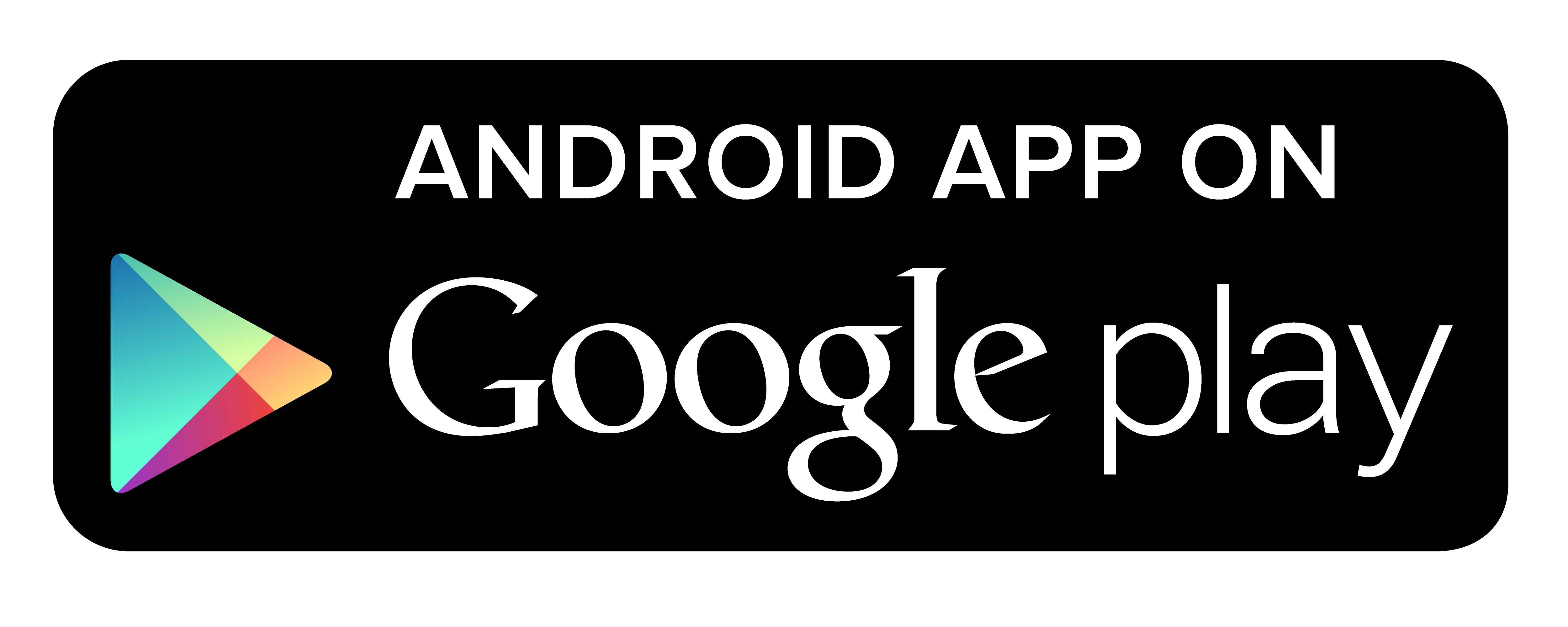 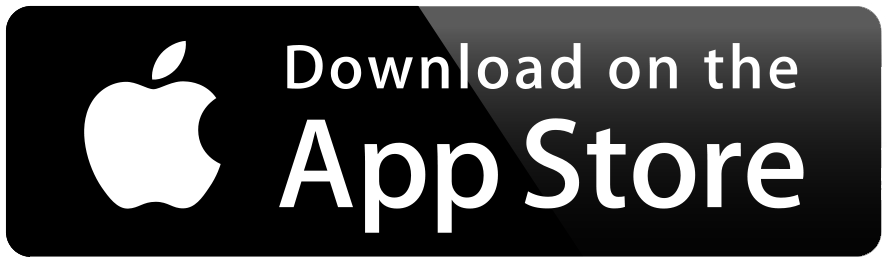 Download the Flexo-App now!
Efficiency
Rate
Home
Global physiotherapy market
According to the latest market study released by Technavio, the global physiotherapy market is projected to grow to USD 18.88 billion by 2021, at a CAGR of more than 6% over the forecast period.
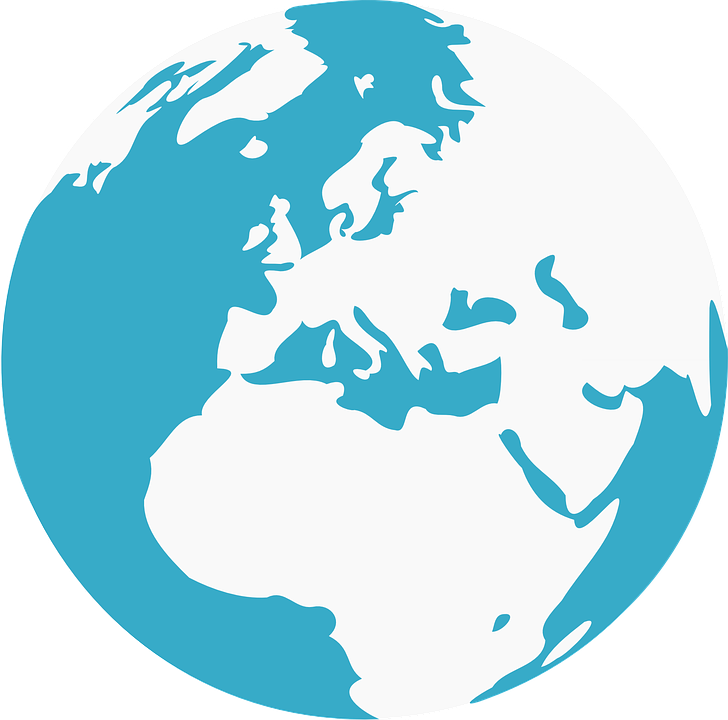 The therapies segment of the market is expected to grow the fastest, driven by the rise in number of healthcare service providers, especially in developed countries such as the UK.
Hand therapy
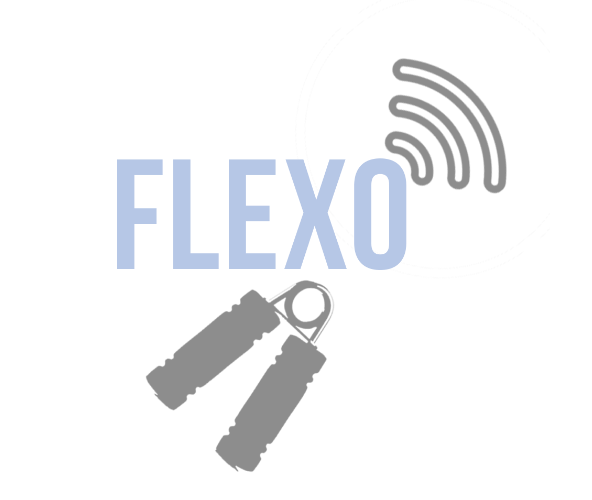 A large part of the physical therapy segment is the hand therapy, which helps rehabilitate the hands, fingers, and wrist disorders and injuries by using physical methods and devices such as grips, balls, bands, stacking cones, and weight bars. It can also be used for acute or chronic pain. 

One of the biggest problems is that if the patients need to do exercises at home, they do not exceed them properly and thus the recovery is prolonged.
Solution
Users (Heading: Is Flexo for you?)
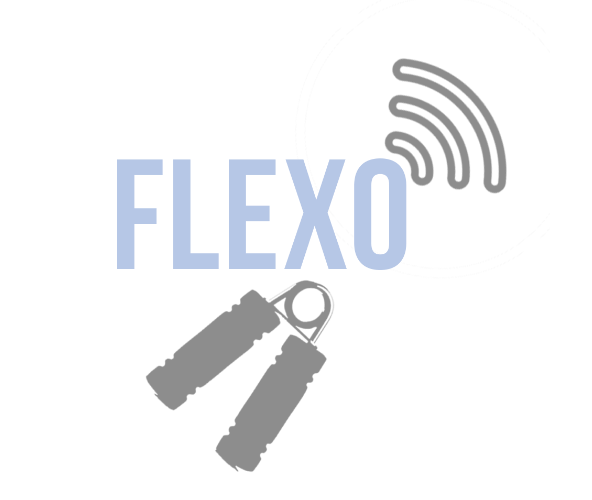 data
dat
data
feedback
Patient
Therapist
Patients can track their training progress with Flexo in order to achieve the best therapy outcome

Patients can directly send data processed by Flexo to the therapist
Therapists can track the progress of their patients by analyzing the data

Therapists can improve their therapy techniques by evaluating data from their patients
Home
Increased recognition of the importance of the profession
Physical Therapy is a relatively recent development: in the UK, for instance, the Chartered Society of Physiotherapy was formed by four nurses in 1894, while in the USA formal recognition of the discipline did not come until 1914 when Reed College in Portland, Oregon awarded degrees to ‘reconstruction aides’ (an early term for Physical Therapists / Physiotherapists in the USA). While the importance of Physical Therapy has always been recognised, it is sometimes commonly associated with solely being used treat things like back pain or sporting injuries, but this couldn’t be further from the truth – and the growing demand for those working within the profession reflects this!
 
Aging populations
It is predicted that by 2050 combined senior and geriatric global population will number some 2.1 billion people. Old age brings aches and pains, and ensuring a happy, healthy life requires being active and exercising. Physical therapy is a way of making this possible for elderly people.
 
Rehabilitation is increasingly necessary
As modern medicine means that surviving serious illnesses and injuries is much more possible than ever before, managing pain and rehabilitating those in recovery is increasingly important. The development of drugs treating those with HIV / AIDS, for example, means that many HIV+ people can now live happy, healthy lives, but the drugs that make this possible can have side effects that require the treatment of physical therapists.